Teaching Squares: A process for peer observation and reflection
CETL Professional Development Session
March 1, 2018
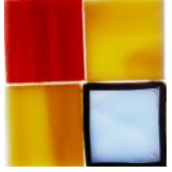 09/12/11
*Adapted from Stonehill College, Center for Teaching and Learning
Overview
Teaching Squares:
Process for reciprocal classroom observation and reflection on teaching
Non-evaluative
Steps:
Initial meeting
Three classroom visits
“Square Share” discussion
09/12/11
Best practices
Create cross-disciplinary groups
Set expectations
Reciprocity: Committing to observations and being observed
What are we hoping to gain from the experience?
Sharing what you learned
Focus on appreciation and positivity
09/12/11
Best practices
Select a specific focus/lens
Examples: 
Motivation
Content
Diversity
Instructional Strategies
Classroom climate
Participant/Observer roles
09/12/11
Best practices
Reflection: The Square Share
What have you learned about your own teaching philosophy from your observations?
How has the experience of being a learner impacted your teaching?
What is one thing you learned that will make your teaching more effective?
09/12/11
Group Discussion
What teaching strategies are your "tried and true" strategies?  Have you been curious about any strategies and wondered if they would improve the learning experience for your students? What strategies do your students prefer?  
What aspect of your teaching are you most confident in? What aspect would you like to improve?
09/12/11